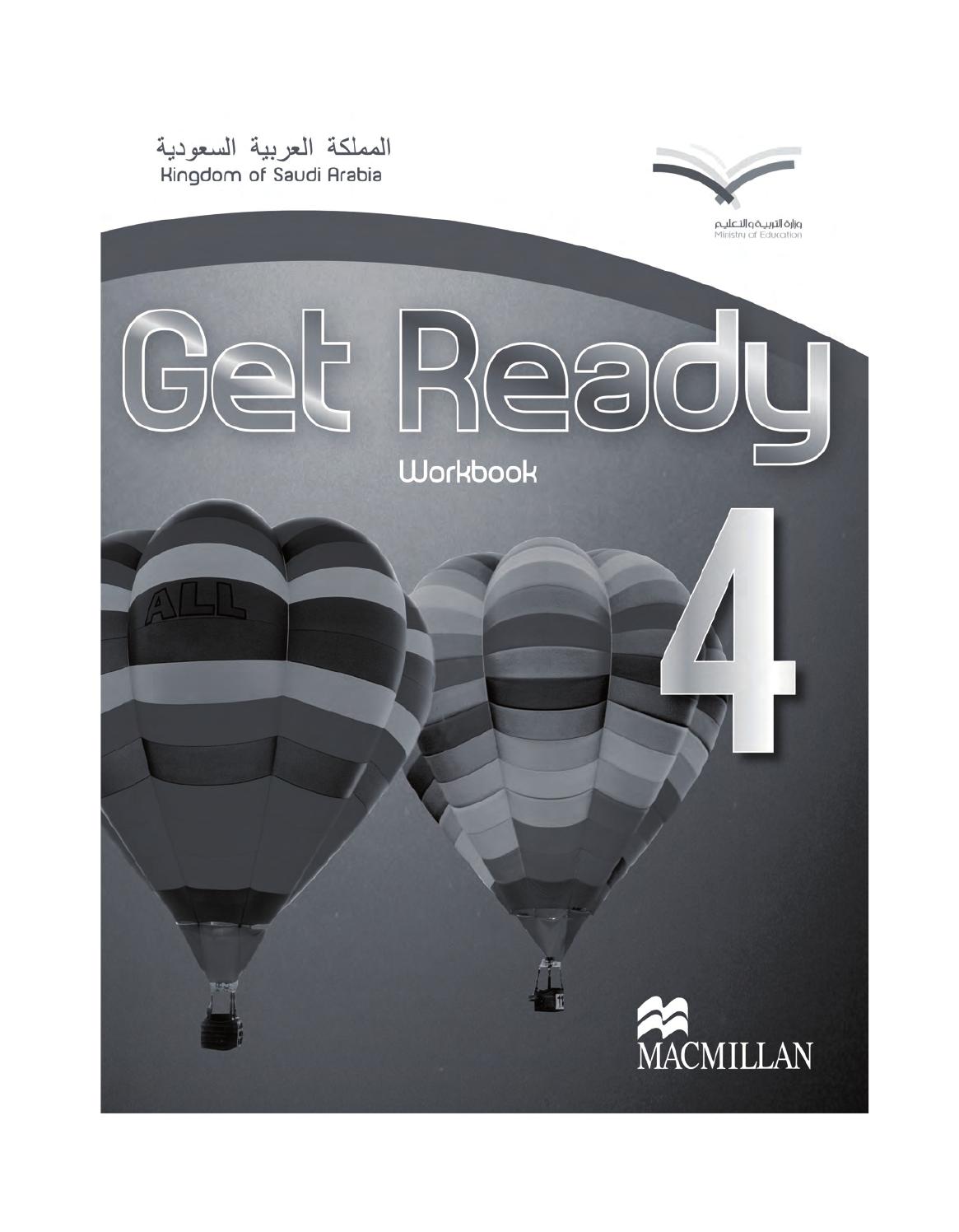 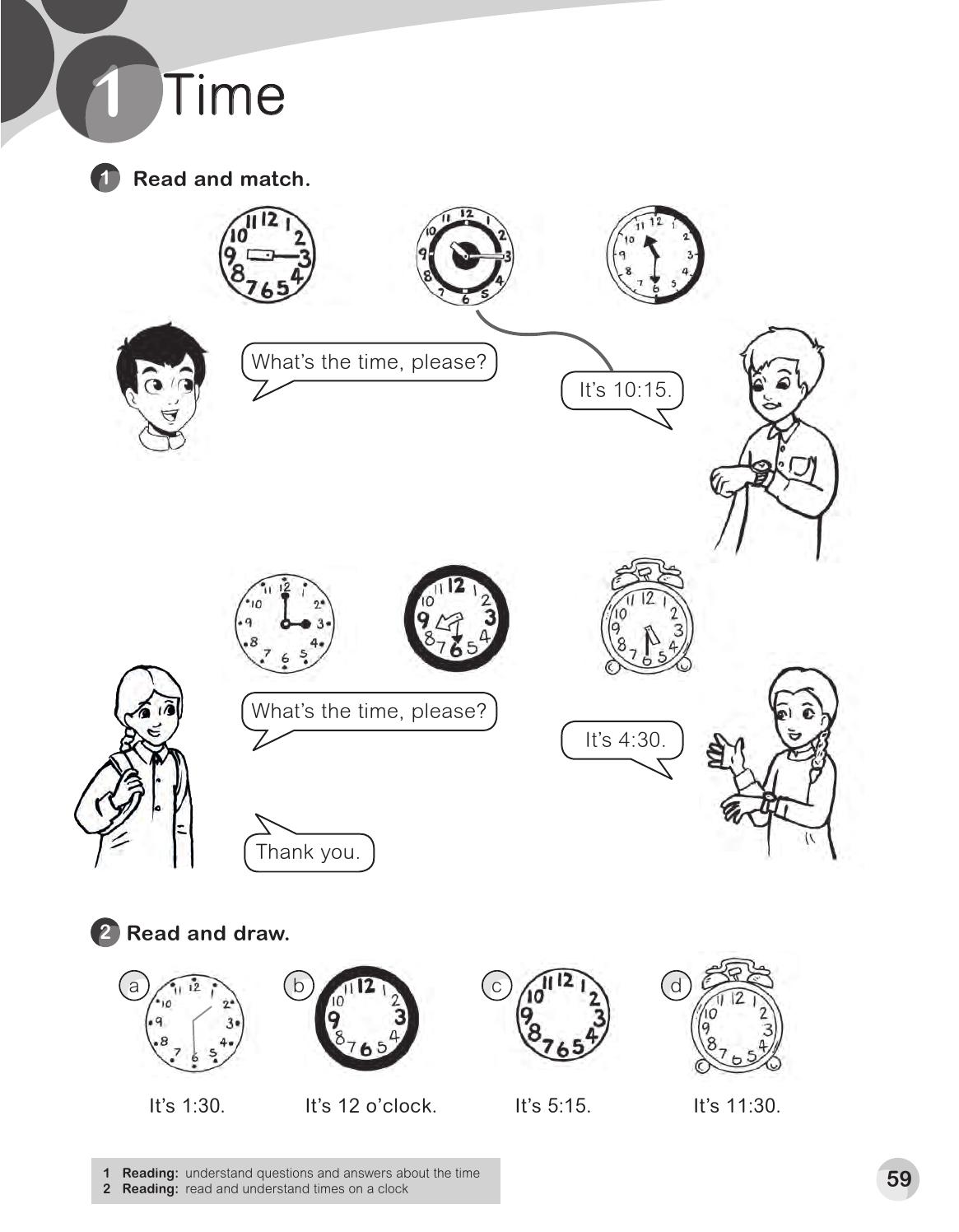 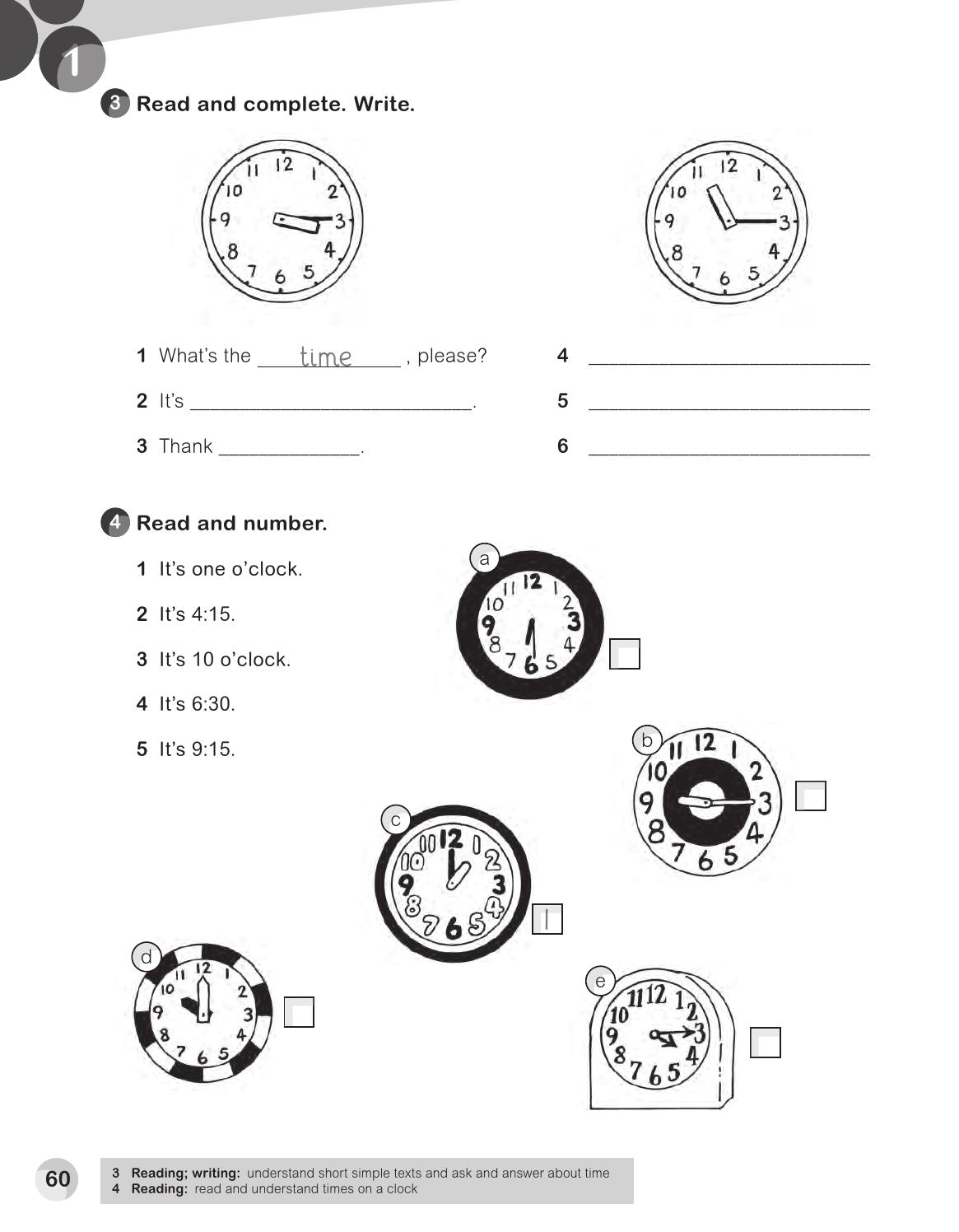 What`s the time , please?
3 : 15
It`s 11 : 15
you
Thank you .
4
5
3
2
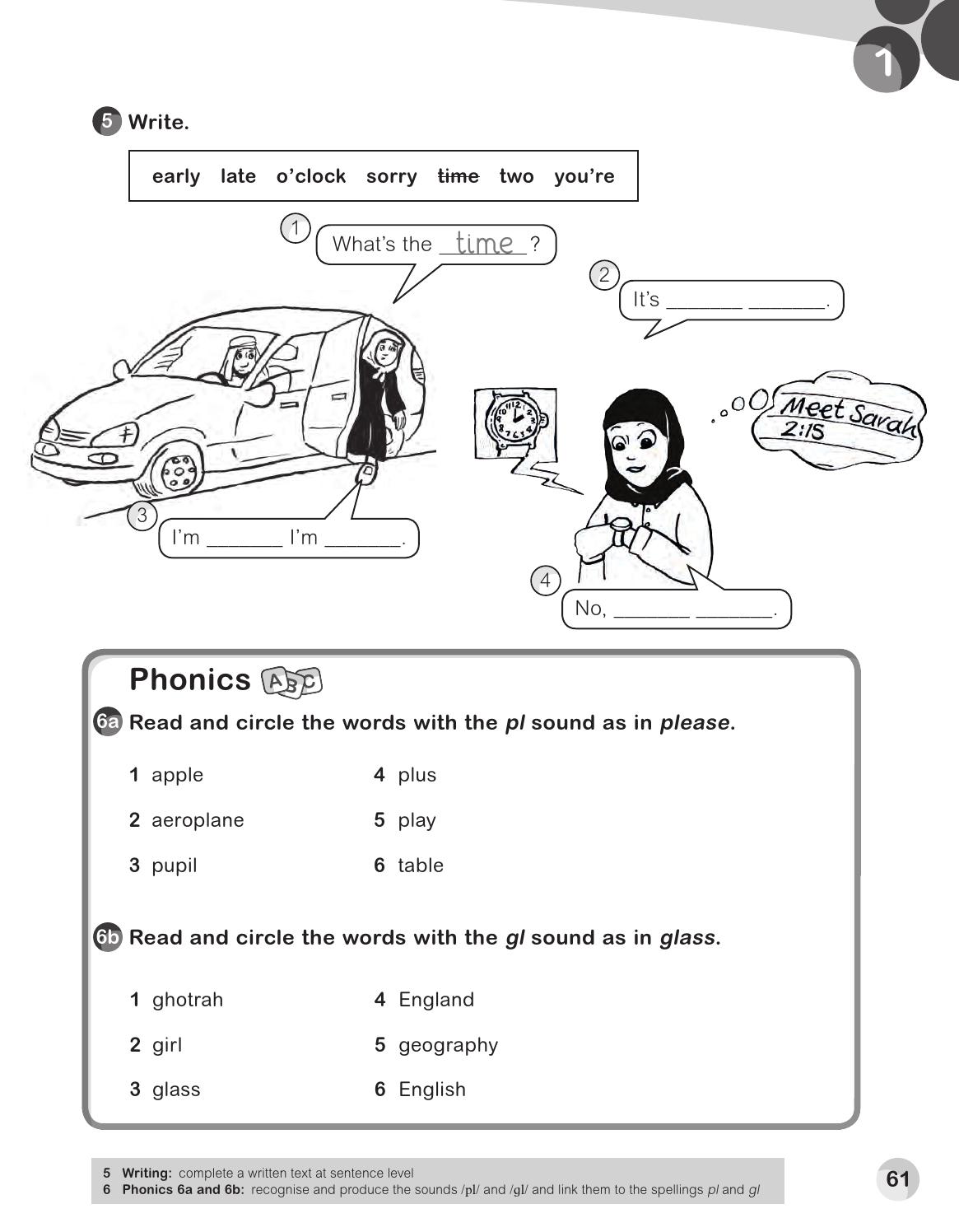 two
o'clock
sorry
late
You`re
ealy
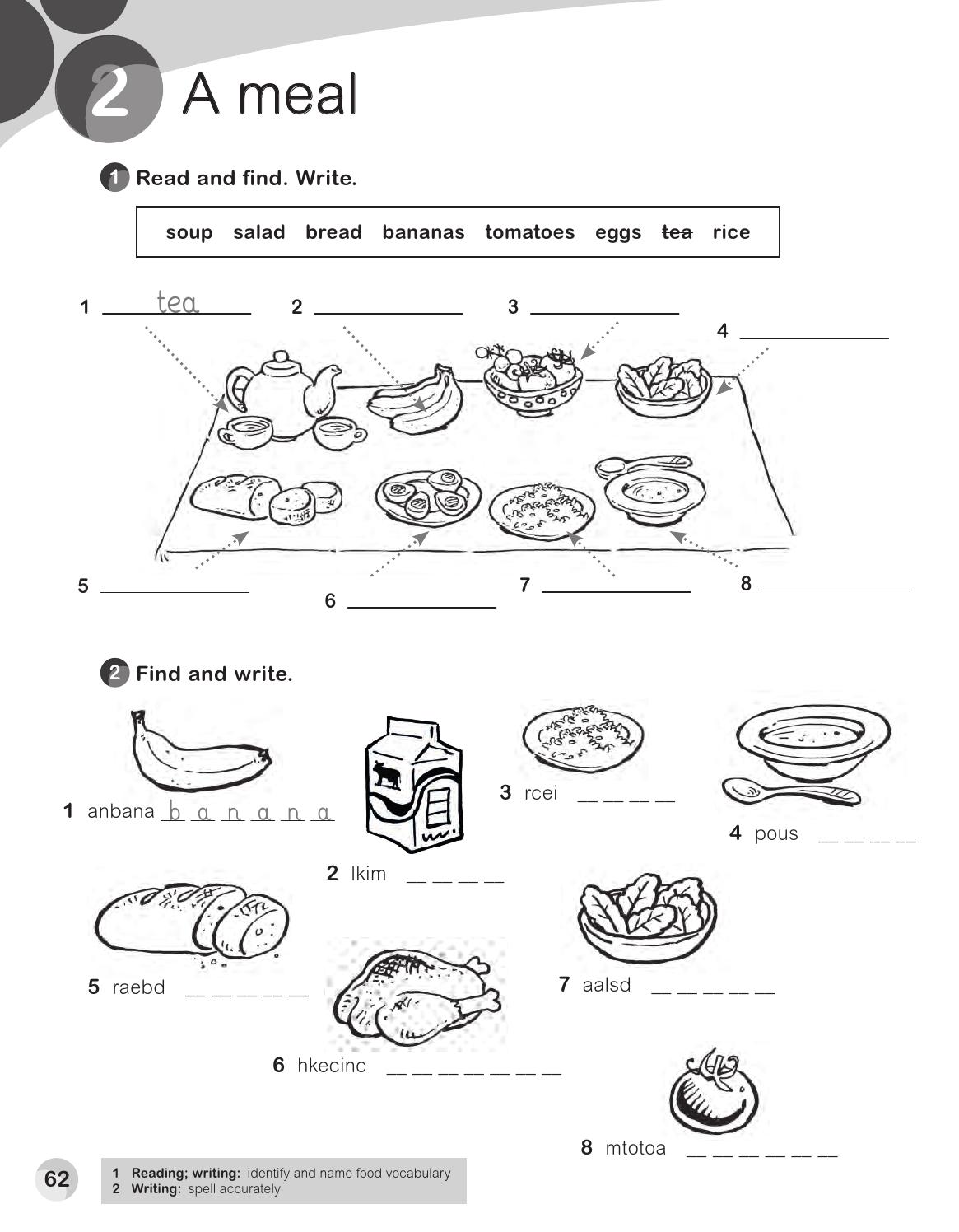 bananas
tomatoes
salad
bread
rice
soup
eggs
r   i  c  e
s   o  u  p
m   i   l  k
b   r  e  a  d
s   a  l  a  d
c   h   i  c   k   e     n
t   o  m  a   t   o
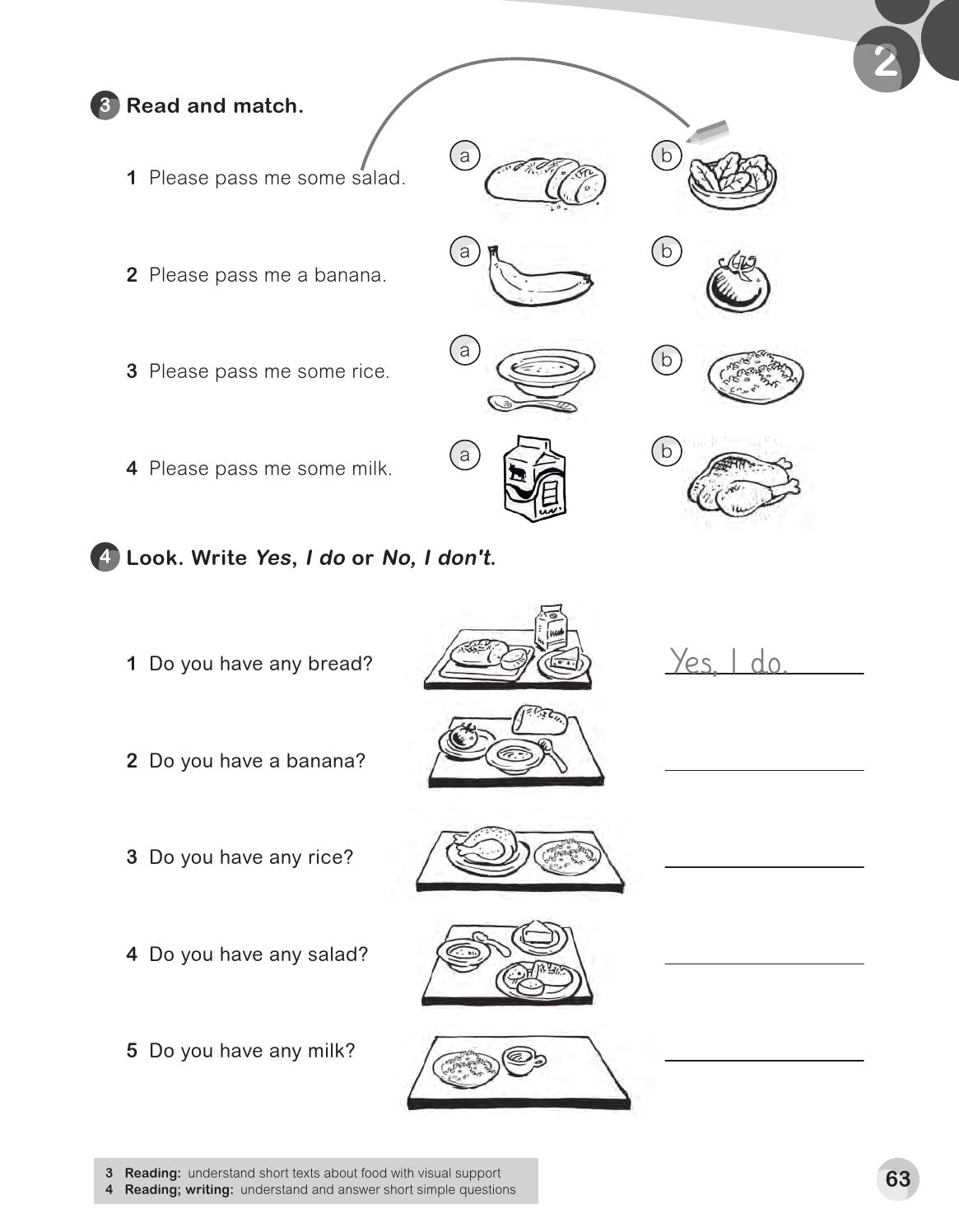 No , I don`t
Yes , I do
No , I don`t
No , I don`t
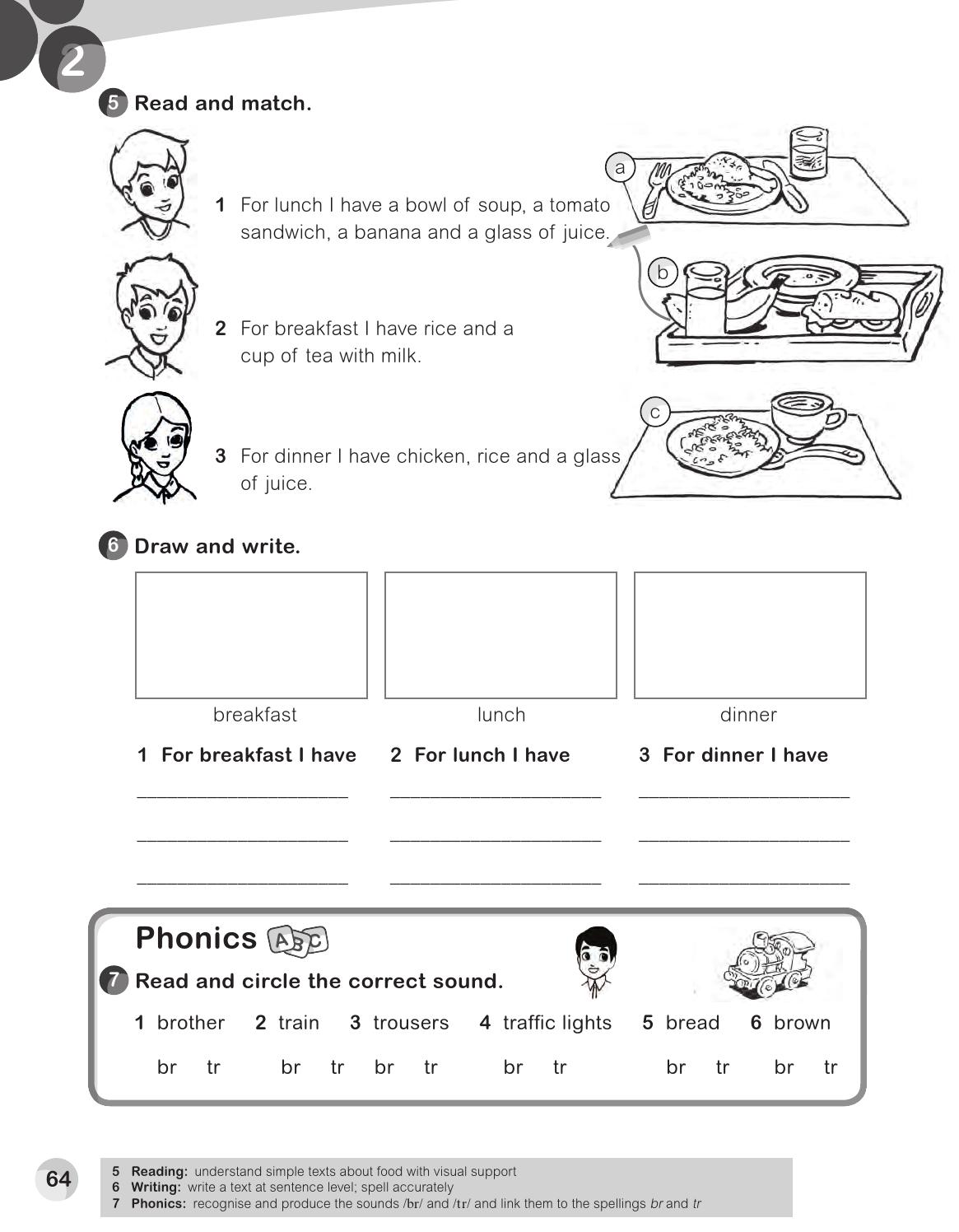 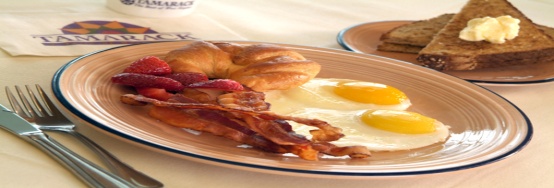 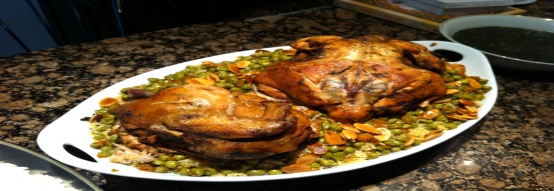 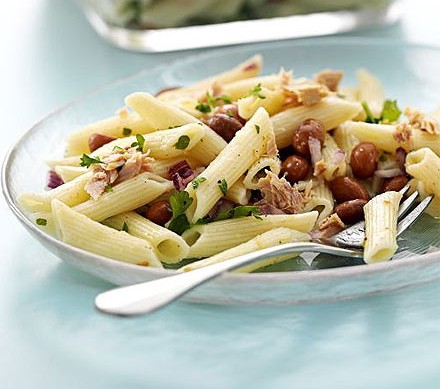 For breakfast I have a bread and Egg dish .
For lunch I have a rice and chicken .
Pasta dish . For dinner I have a
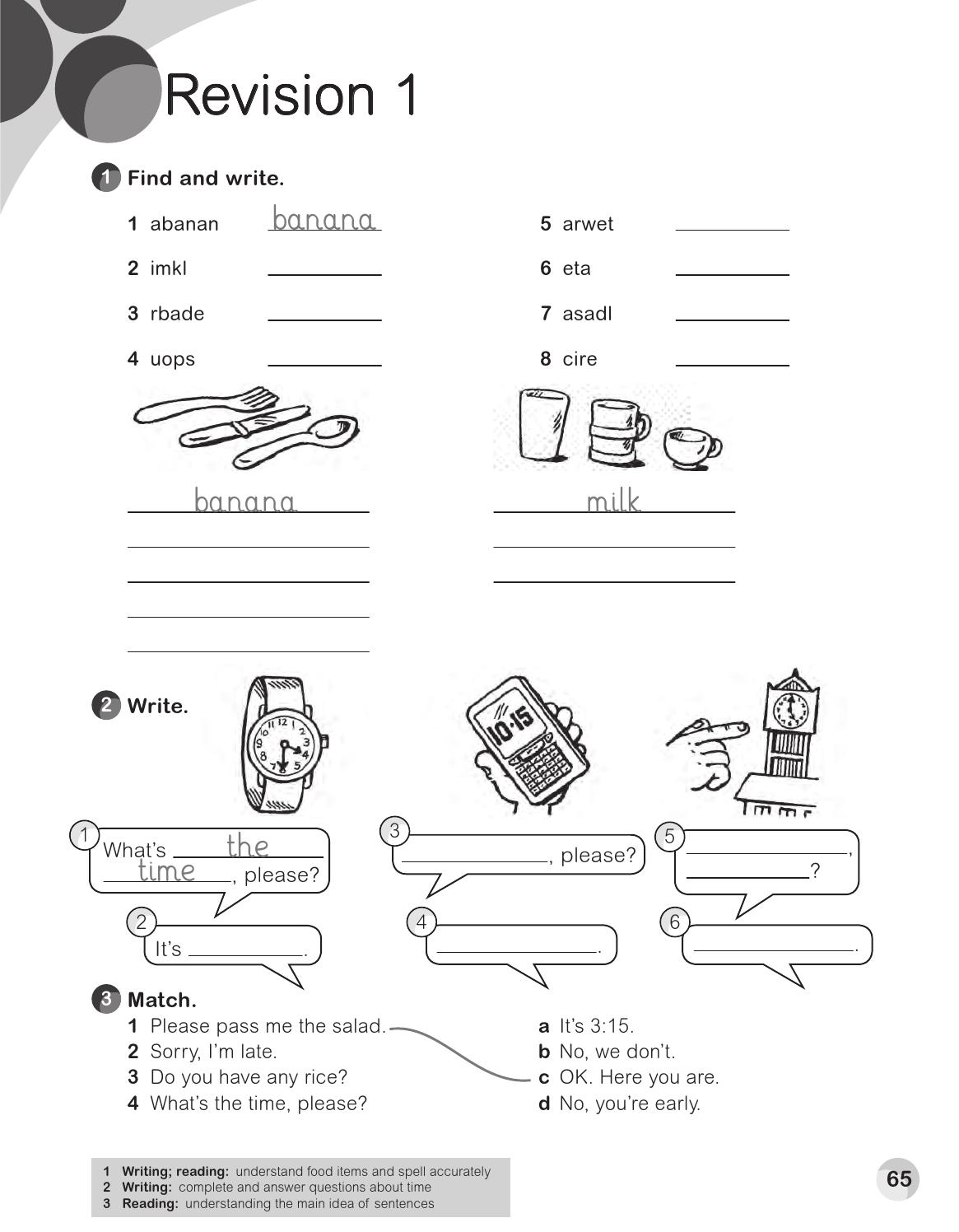 water
milk
tea
bread
salad
soup
rice
bread
water
rice
tea
salad
soup
What`s the time please ?
What`s the time
4 : 30
10: 15
5 o`clock
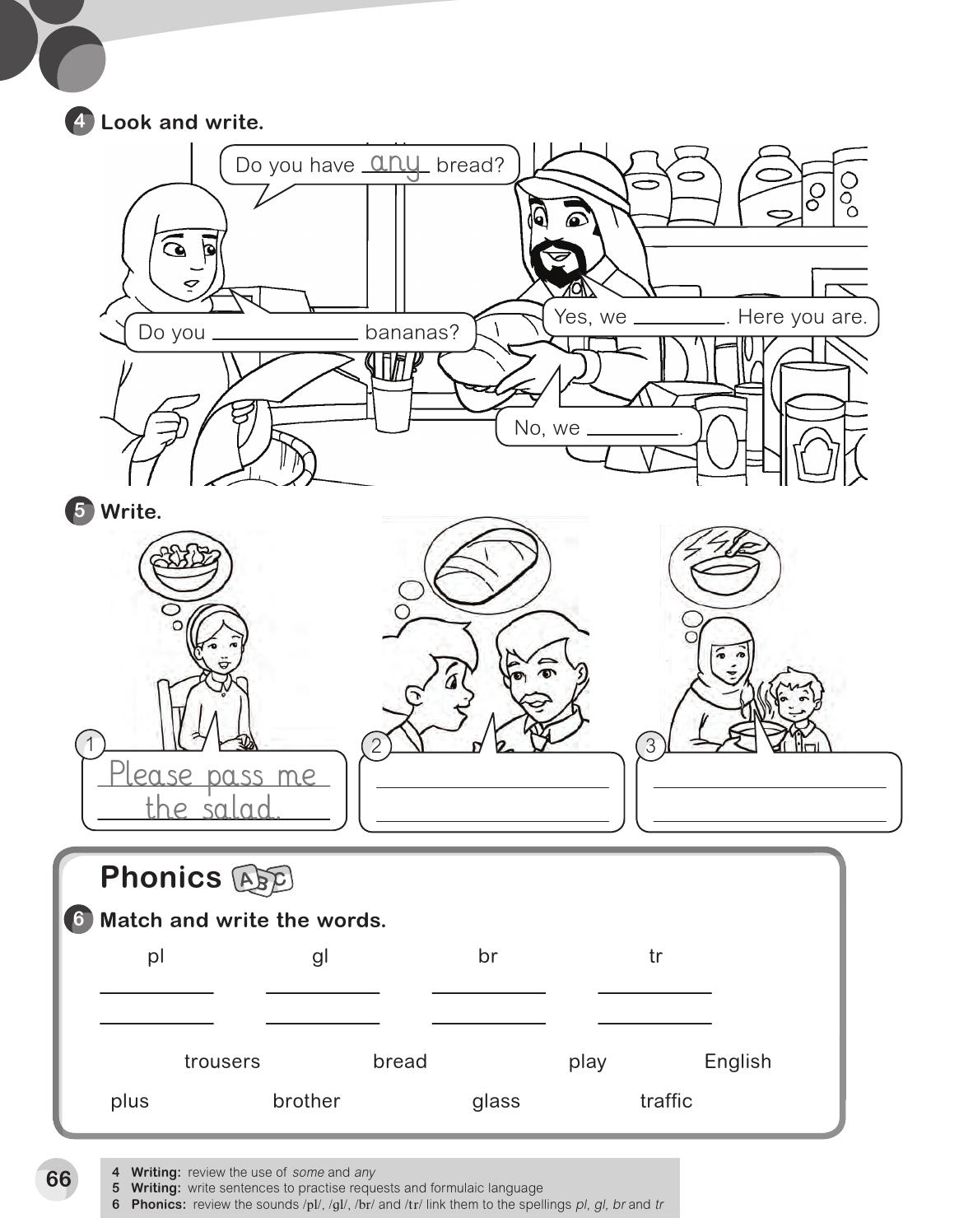 have any
do
don`t
Please pass me some bread
Be careful. It`s hot .
play
English
bread
trousers
plus
glass
brother
traffic